Factoring
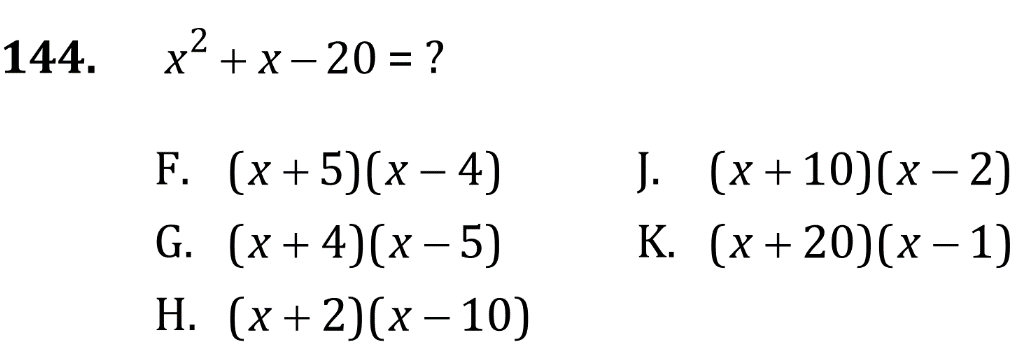 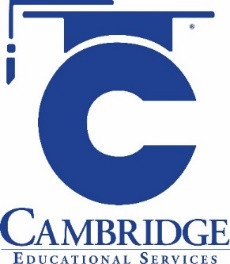 Factor simple quadratic expressions such as the difference of squares and perfect square trinomials. 
Level: Intermediate Skill Group: Algebra
Factoring
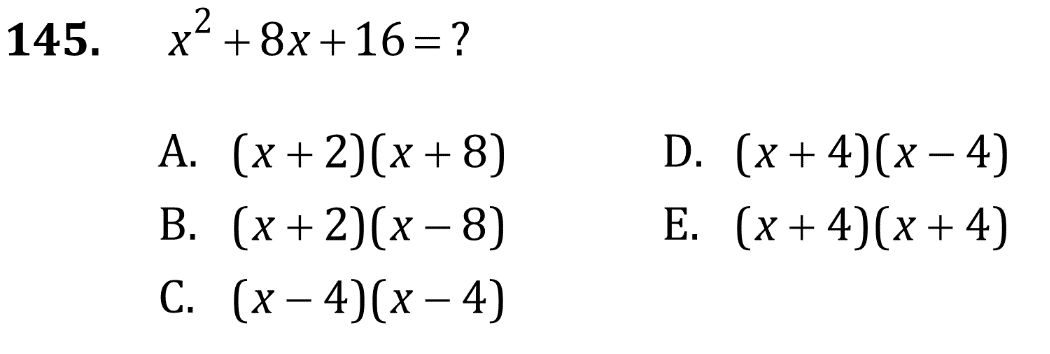 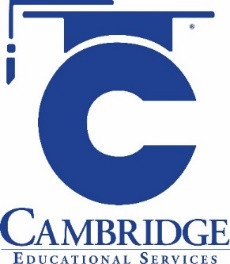 Factor simple quadratic expressions such as the difference of squares and perfect square trinomials. 
Level: Intermediate Skill Group: Algebra
Factoring
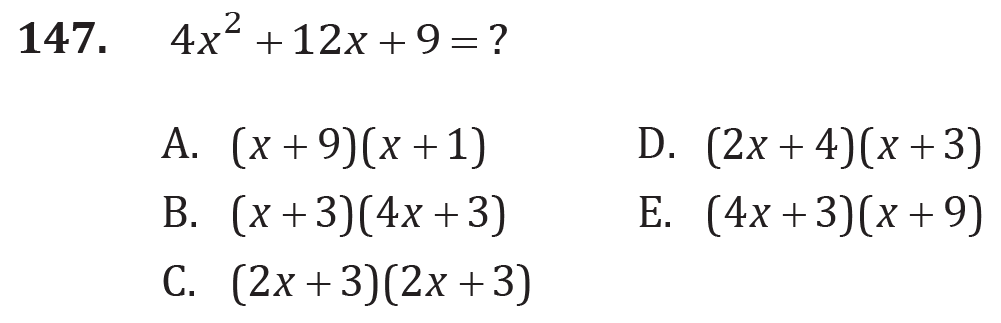 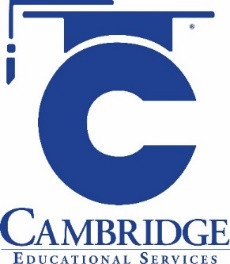 Factor simple quadratic expressions such as the difference of squares and perfect square trinomials. 
Level: Intermediate Skill Group: Algebra
Factoring
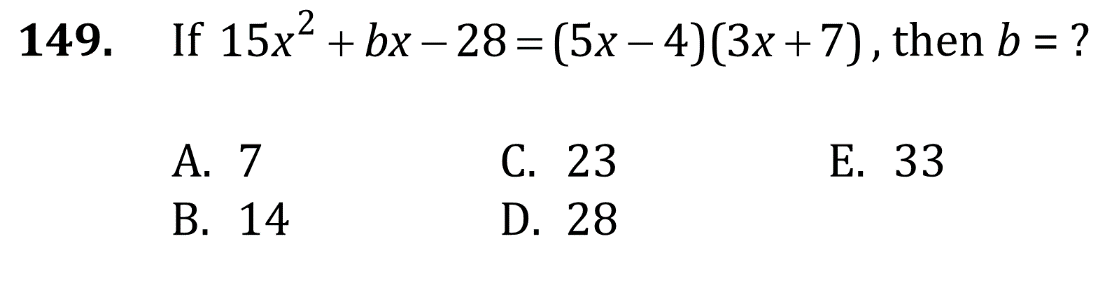 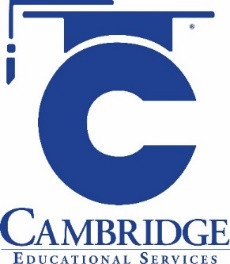 Factor simple quadratic expressions such as the difference of squares and perfect square trinomials. 
Level: Intermediate Skill Group: Algebra
Factoring
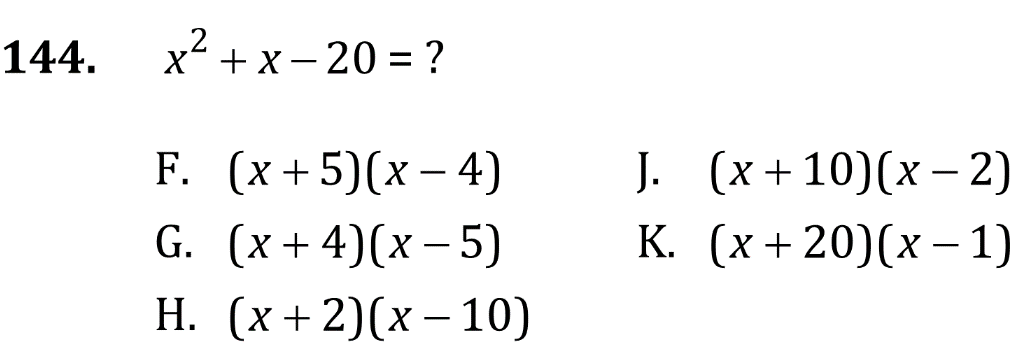 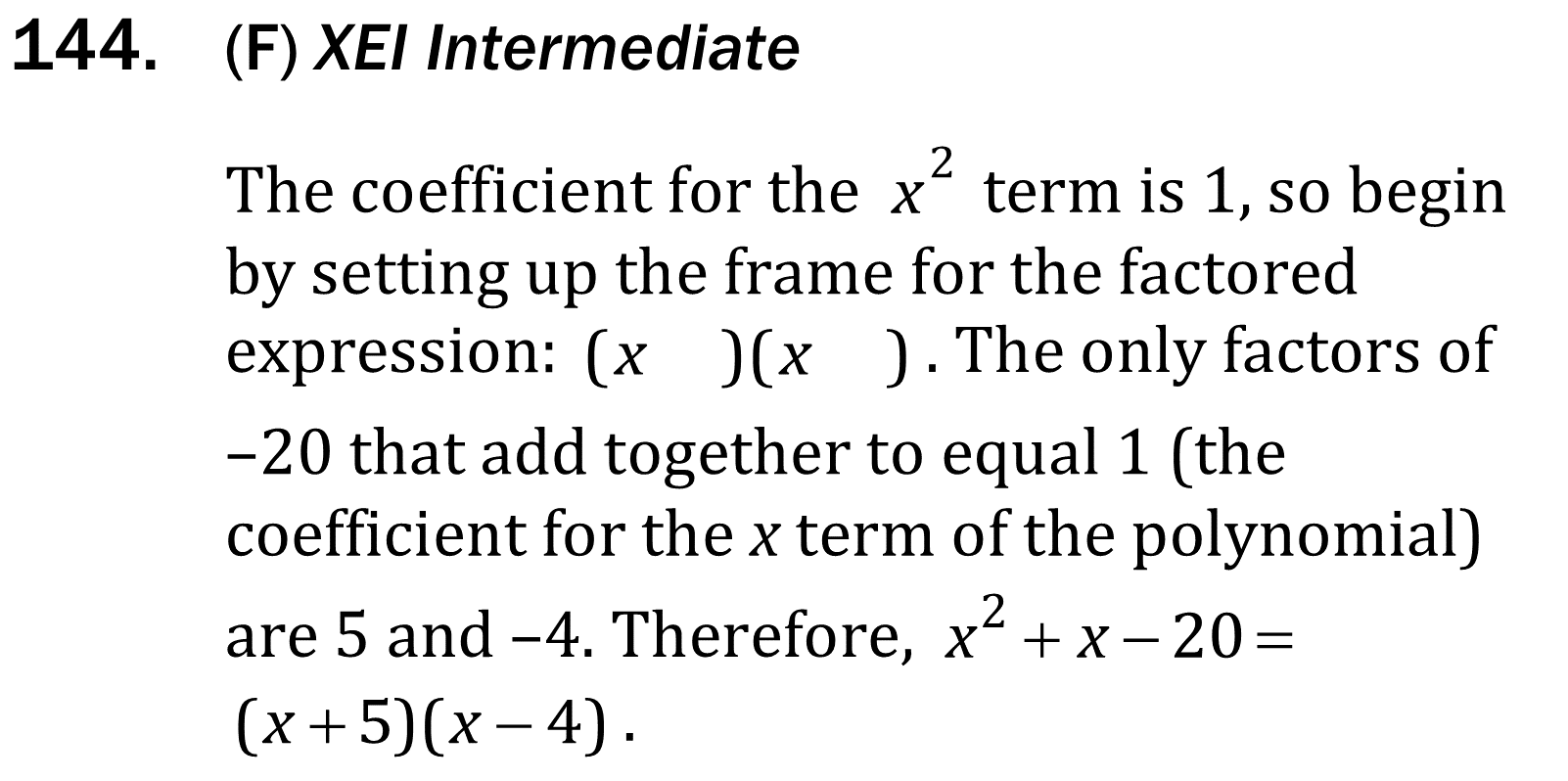 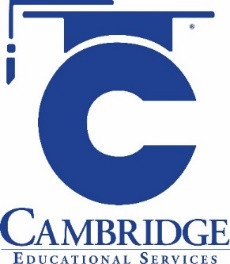 Factor simple quadratic expressions such as the difference of squares and perfect square trinomials. 
Level: Intermediate Skill Group: Algebra
Factoring
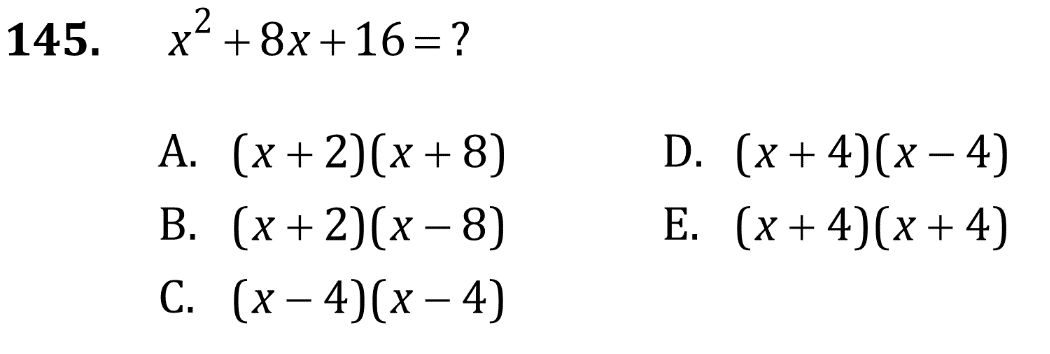 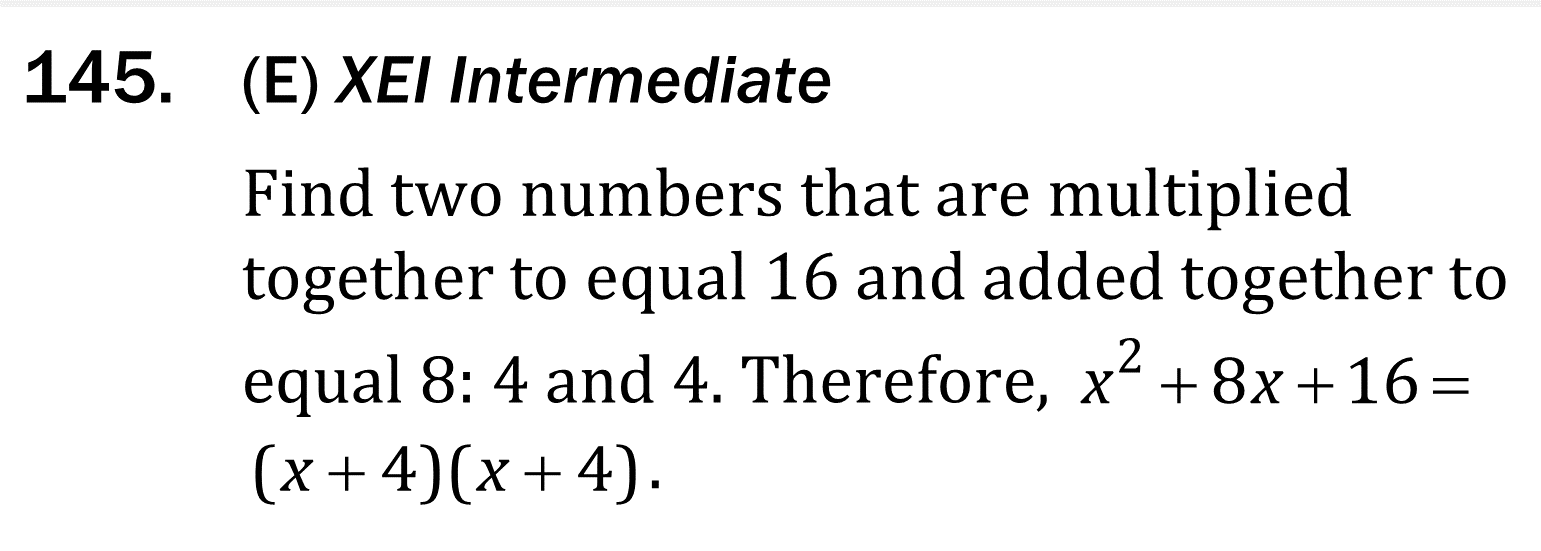 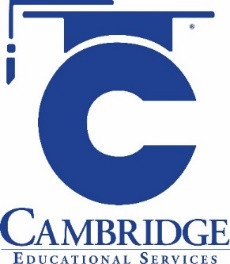 Factor simple quadratic expressions such as the difference of squares and perfect square trinomials. 
Level: Intermediate Skill Group: Algebra
Factoring
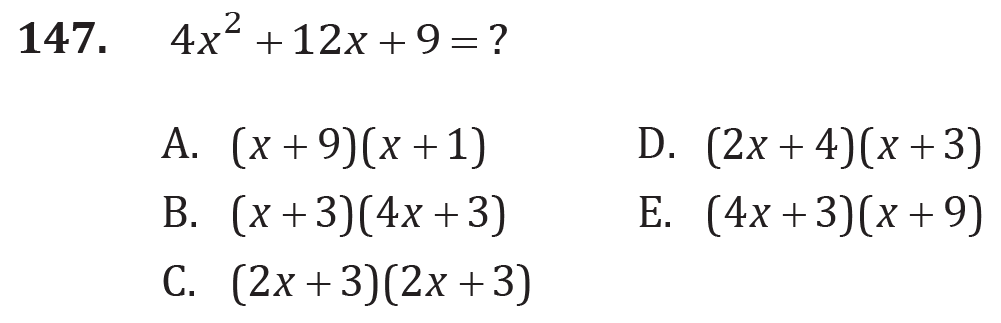 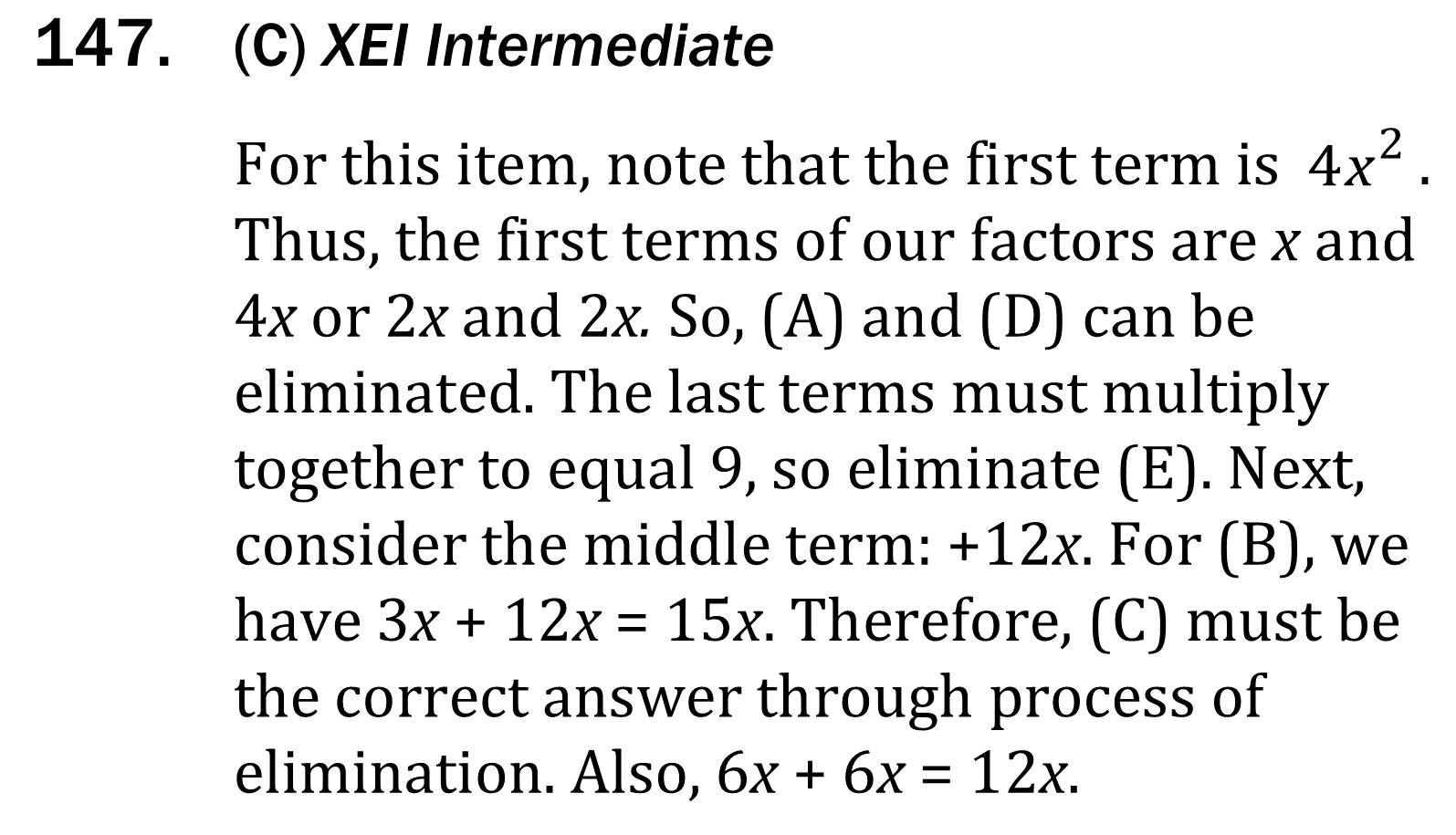 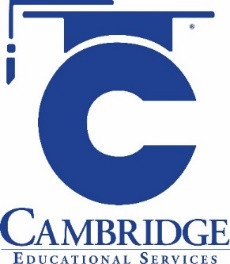 Factor simple quadratic expressions such as the difference of squares and perfect square trinomials. 
Level: Intermediate Skill Group: Algebra
Factoring
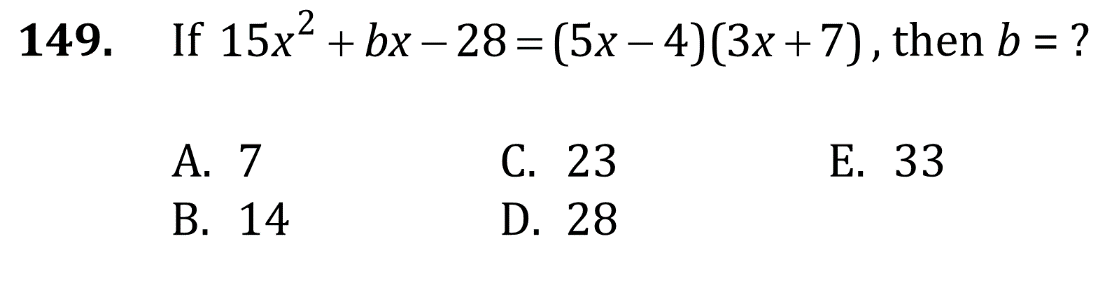 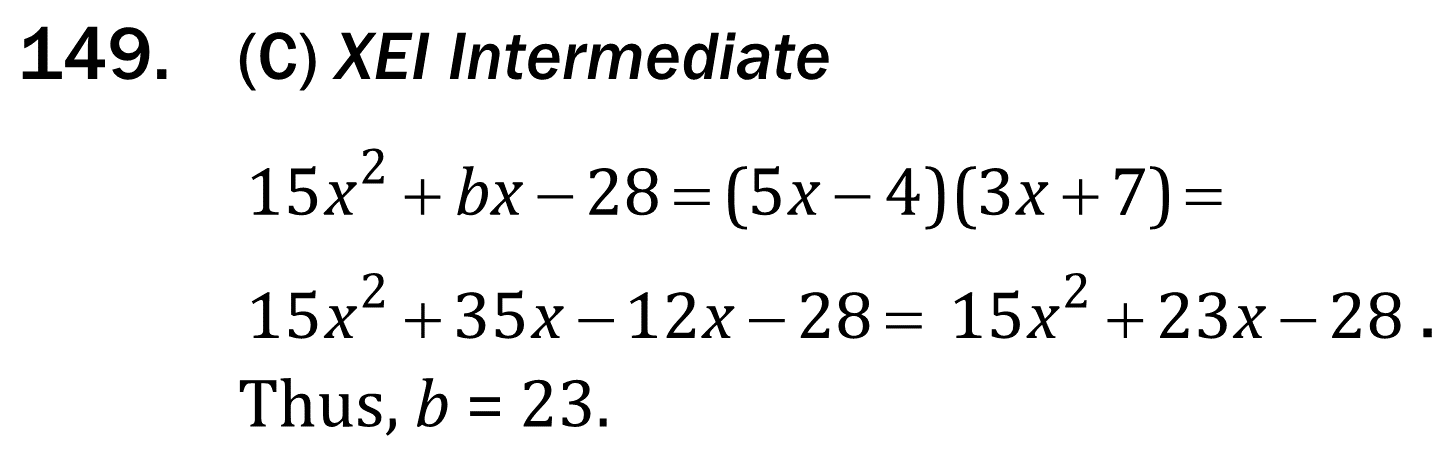 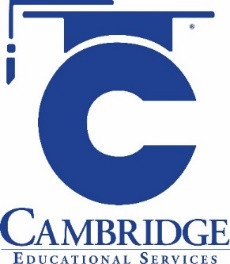 Factor simple quadratic expressions such as the difference of squares and perfect square trinomials. 
Level: Intermediate Skill Group: Algebra